Remember to complete all homework tasks on SAM Learning
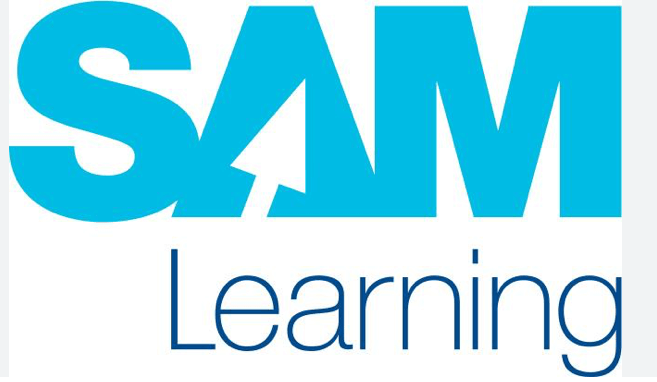 We still use Classcharts for announcements, surveys and revision material 

Homework Club every morning in West Canteen from 8am 

Library is open before school and at break times

Students on the following slides have not completed ALL tasks
Make sure you are completing the SET TASKS! These are the tasks your teachers have set.
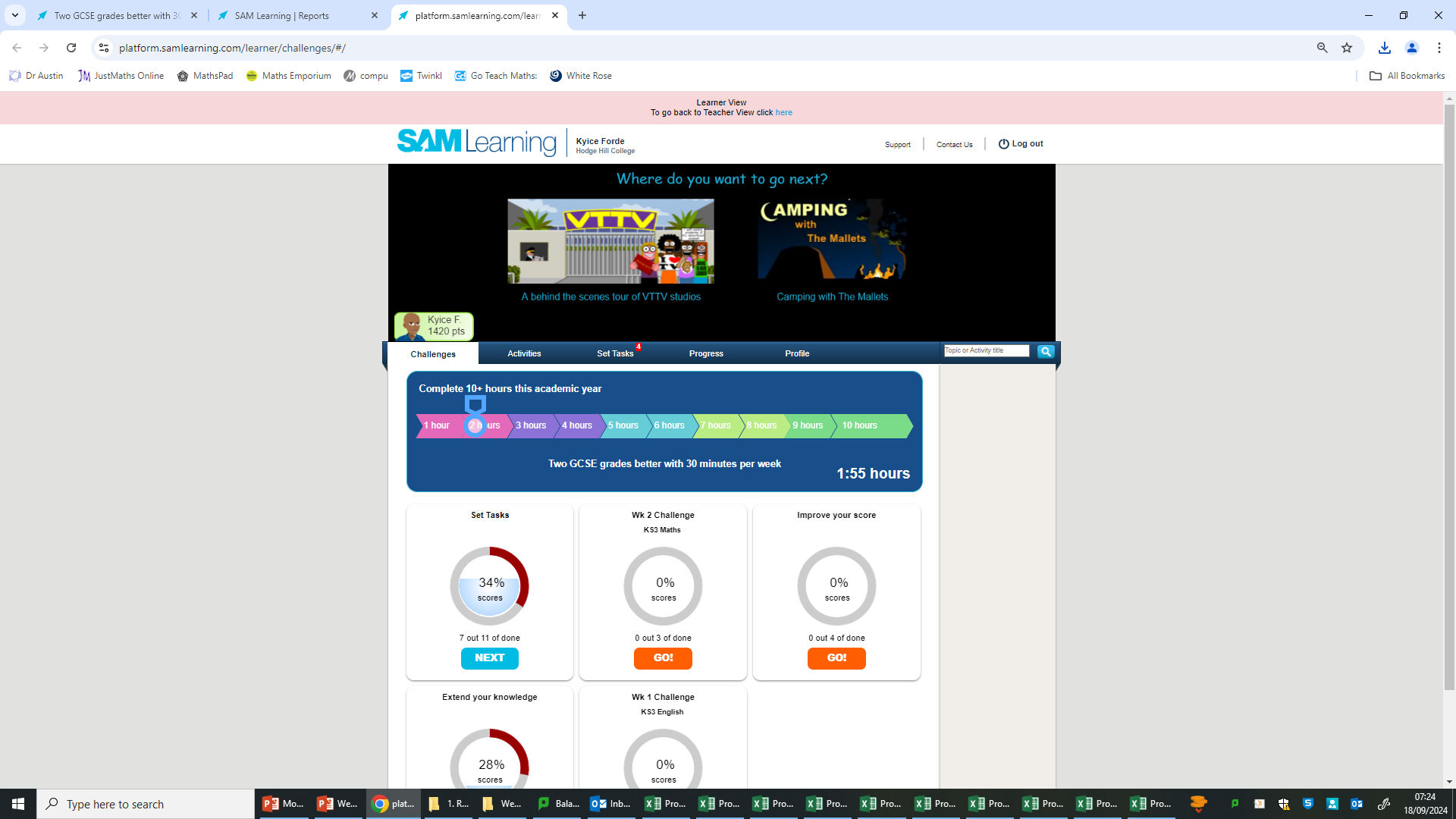 [Speaker Notes: Please give time for the students to produce answers for themselves before showing answers.]
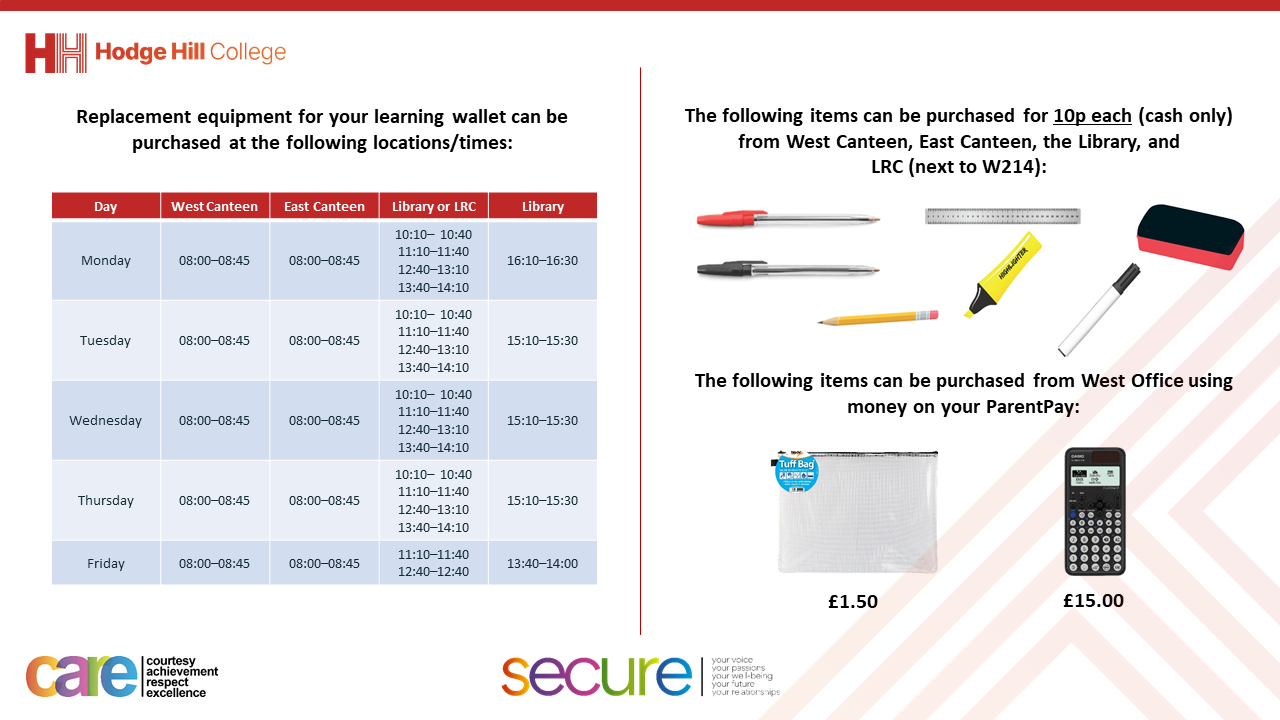 Thought of the Day

“Eating disorders are serious mental illnesses, they are not a lifestyle choice or a diet gone wrong”
Secure your Wellbeing: Learning Journey
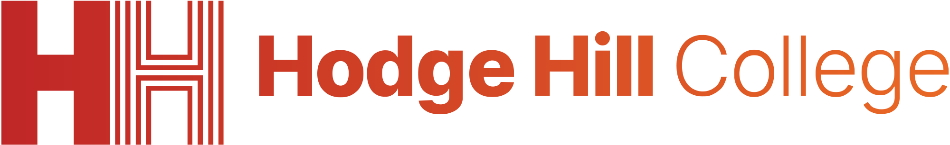 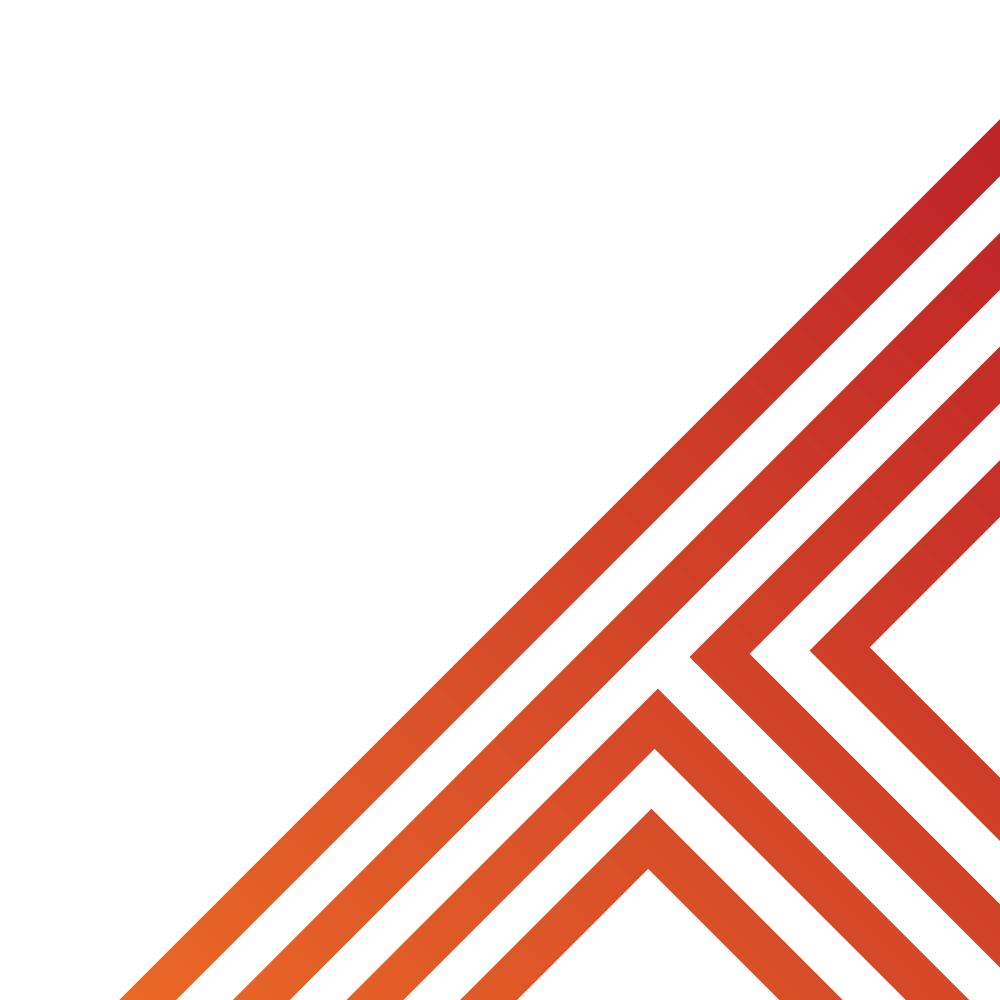 What are eating disorders?
What is mental health?
What is gambling?
How to deal with fallouts
How to deal with emotions?
Impact of drugs and alcohol on mental health
Please remember that during the lesson we should not be asking any pupil or teacher personal questions.

Your teacher can ask you questions but this will be to check your knowledge in the lesson.
Today we will look at:

What are eating disorders?

This includes:
Definition of gambling
Different types of gambling
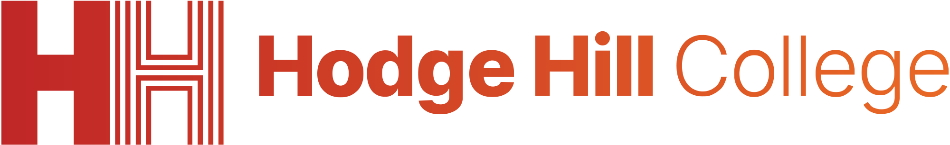 Why are we learning about this?
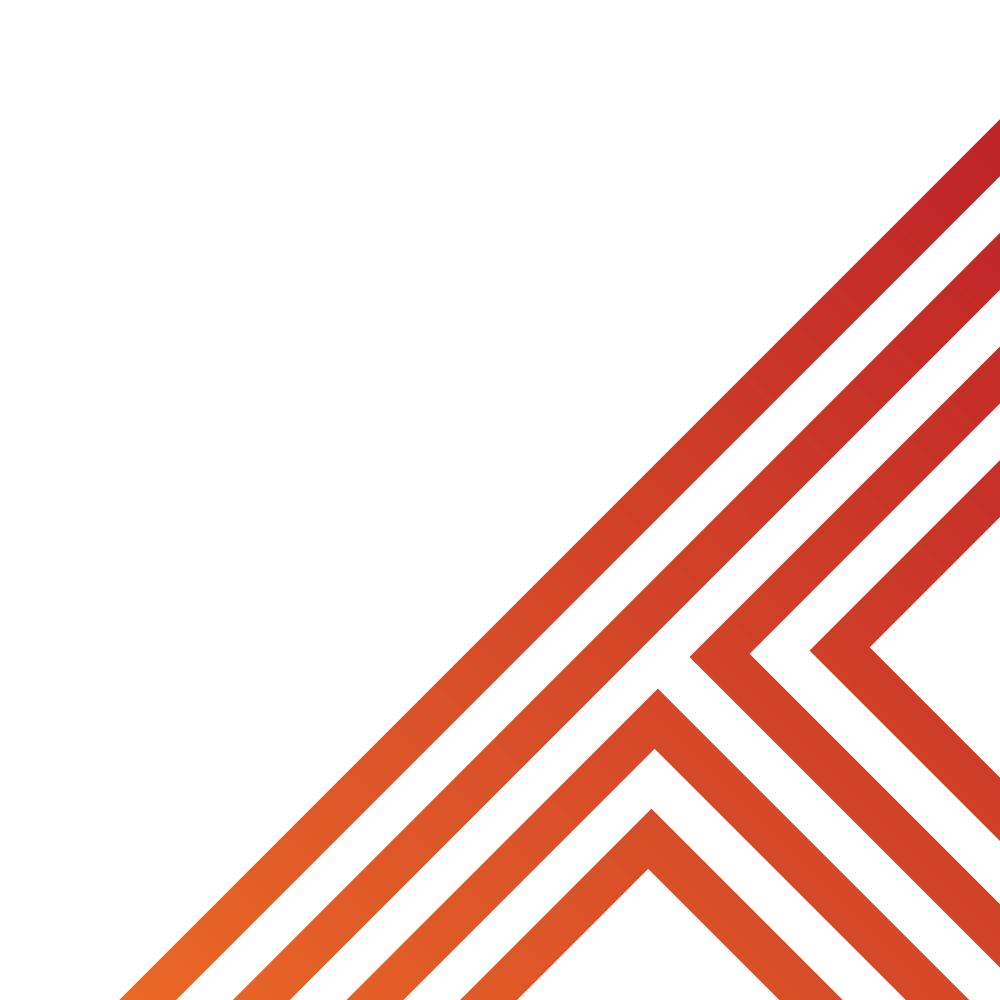 Learning about eating disorders will help secure your wellbeing.

Knowing the different types of eating disorders and the symptoms can help a person get help earlier and start the journey to keep the condition in check or make a full recovery
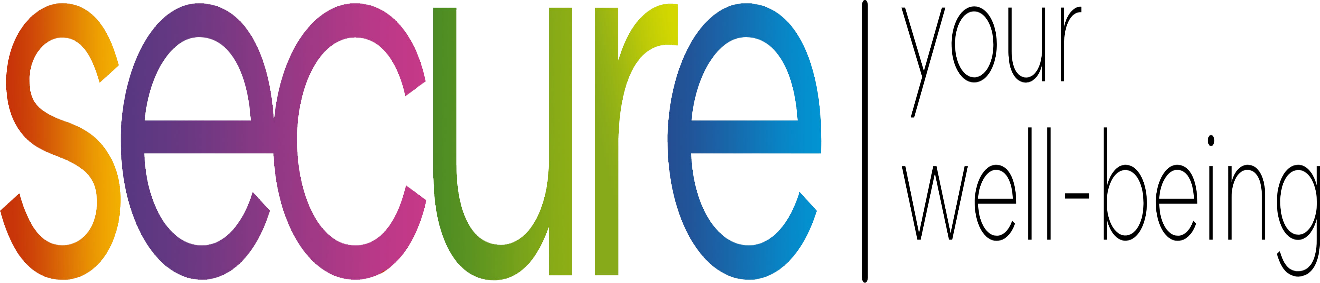 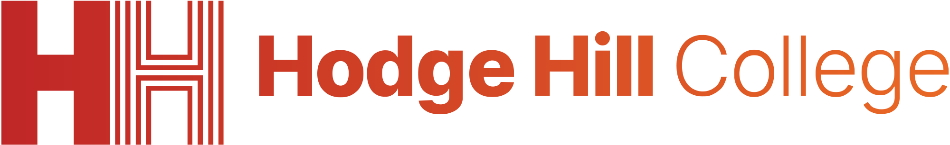 Why are we learning about this?
UN Rights
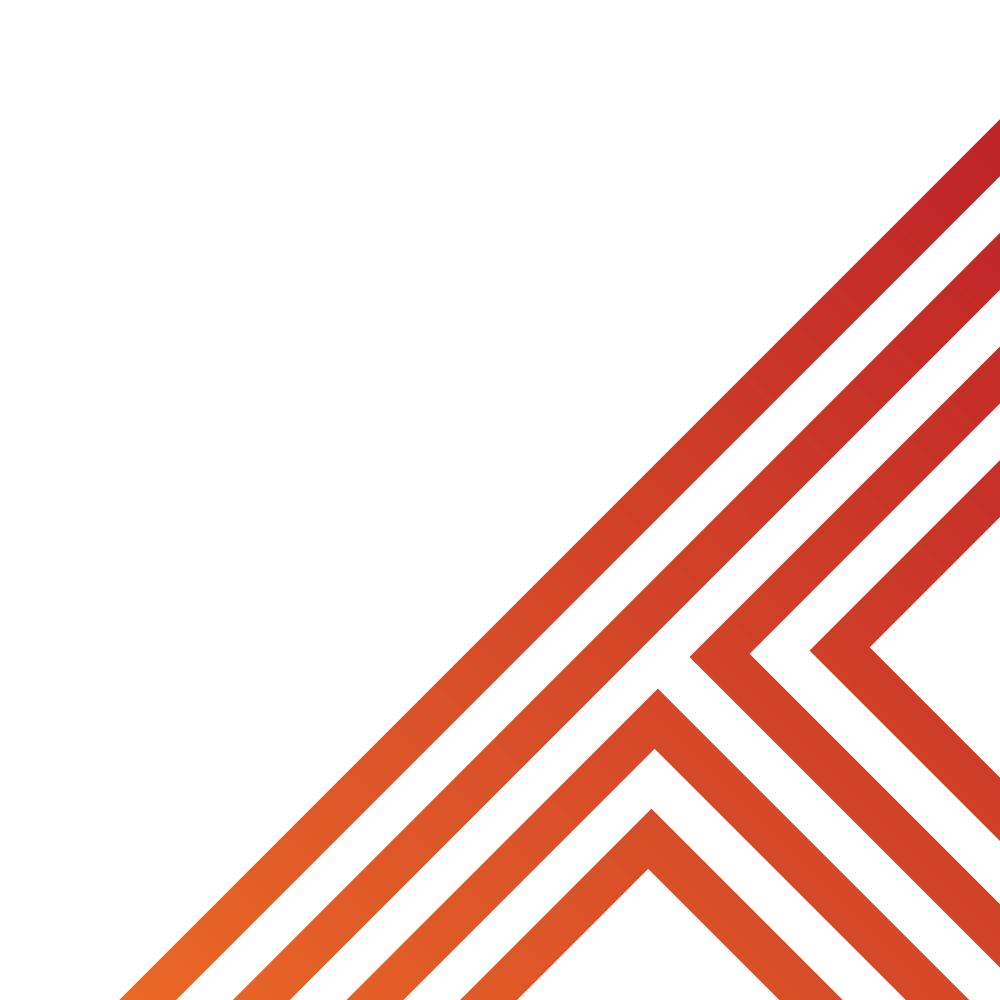 Health and food are referenced in numerous articles in the UN Right of a Child. This is because to be the best possible version of yourself, consuming enough food and healthy food is essential for the body and mind to work and to remain healthy.
of a Child
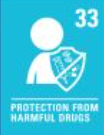 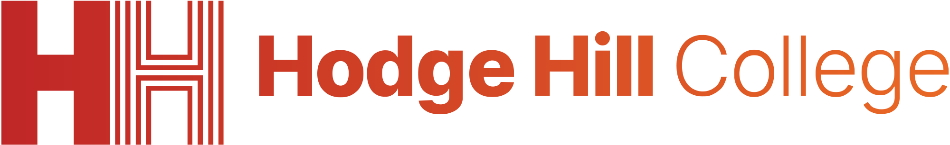 What are eating disorders?
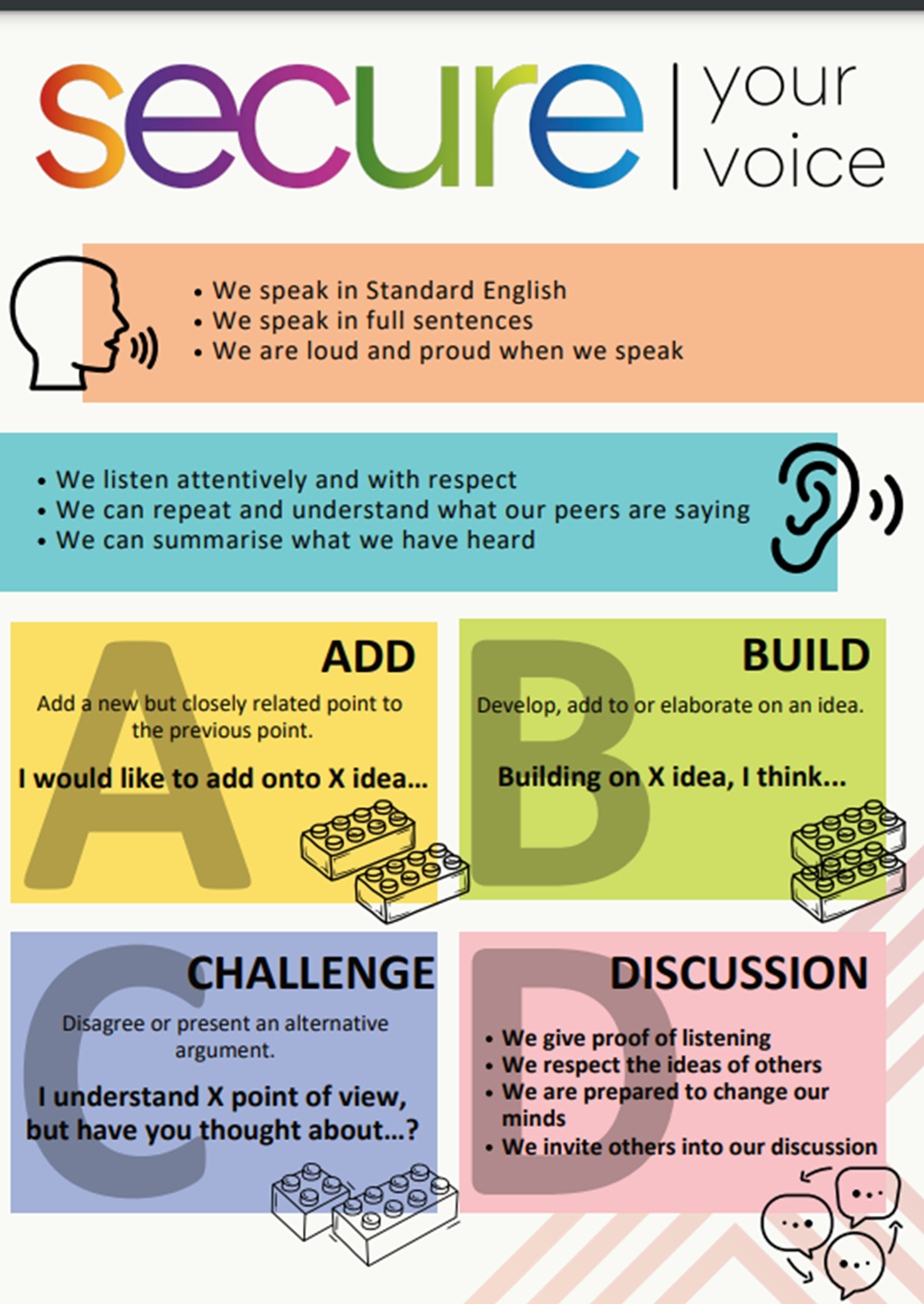 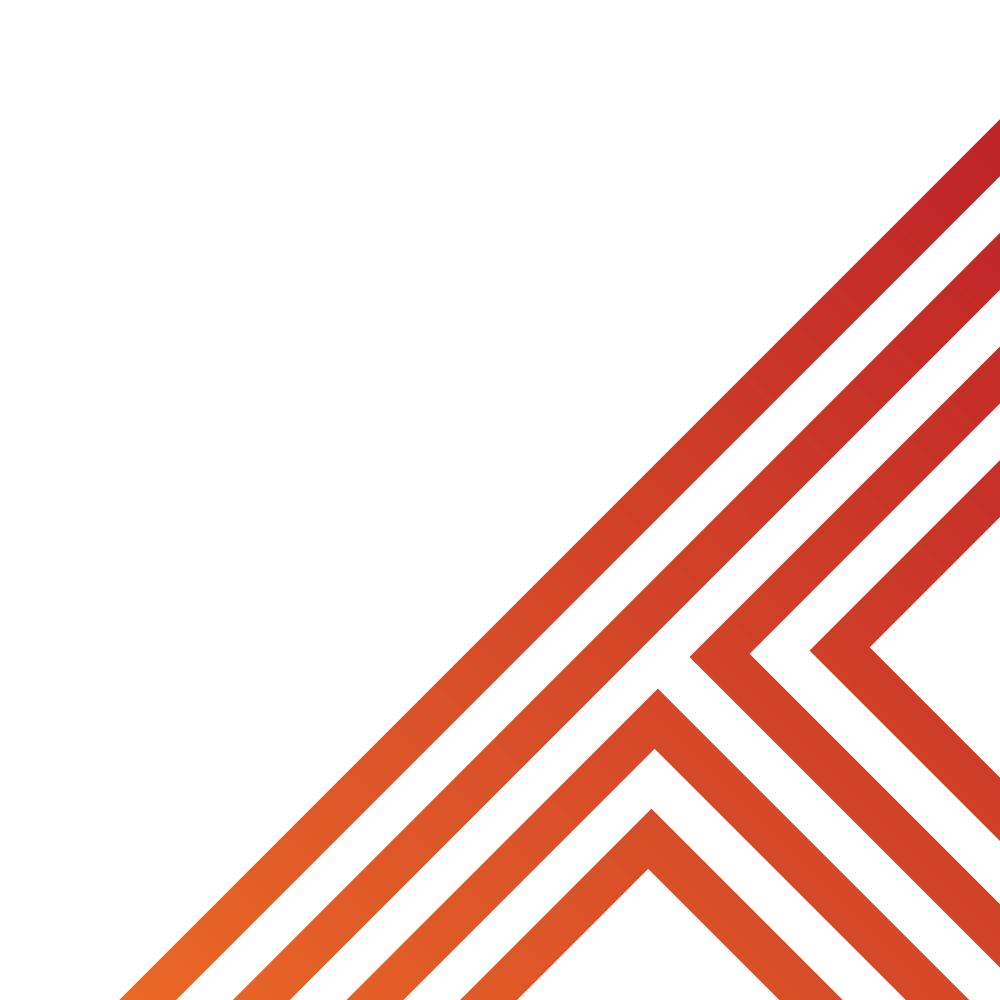 Take out your oracy helpsheet from your learning wallet.

You have 1 minute to think about the following question:

“What are eating disorders? Have you heard of this term before?”
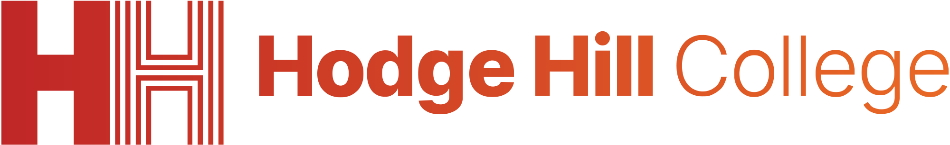 What are eating disorders?
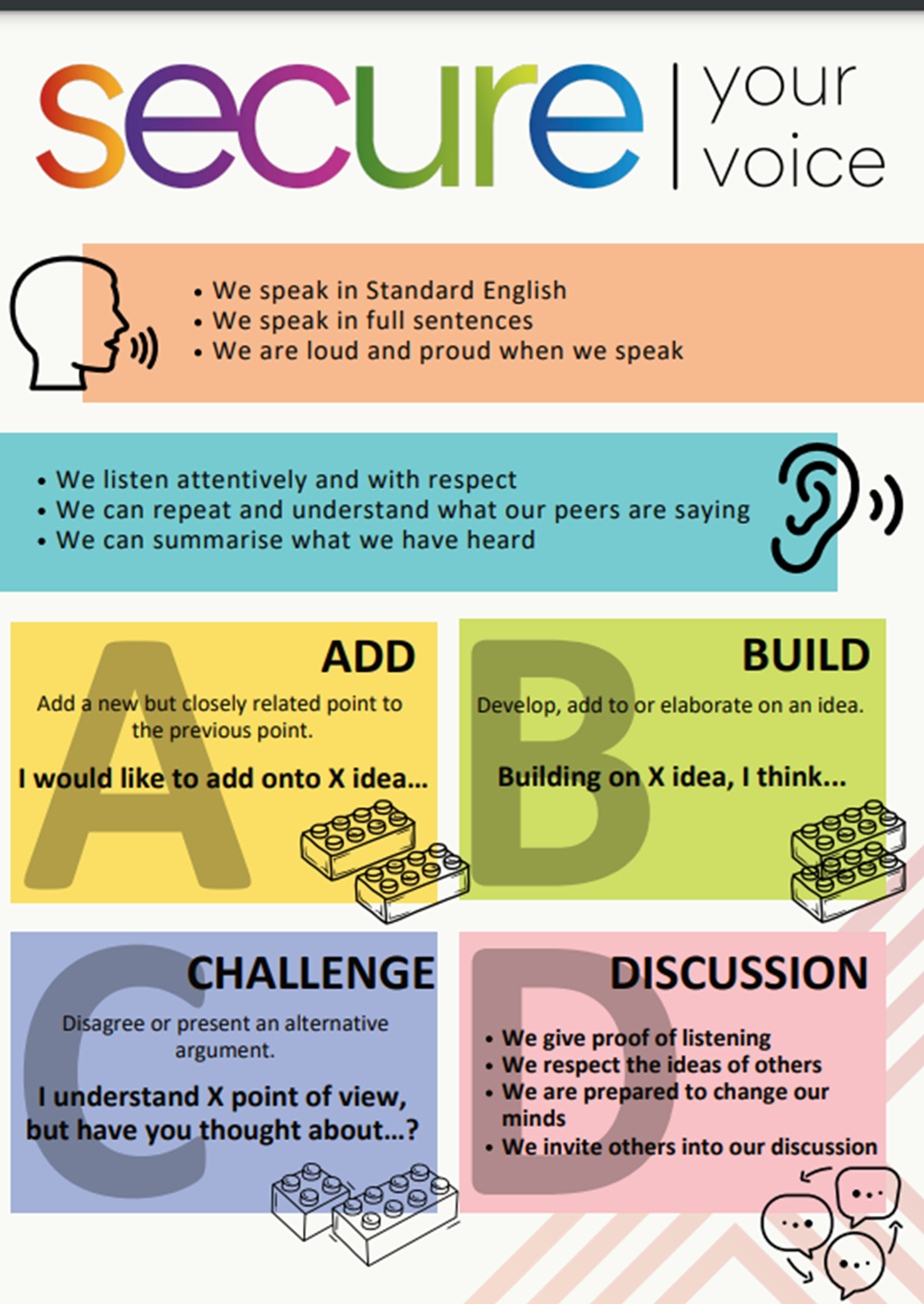 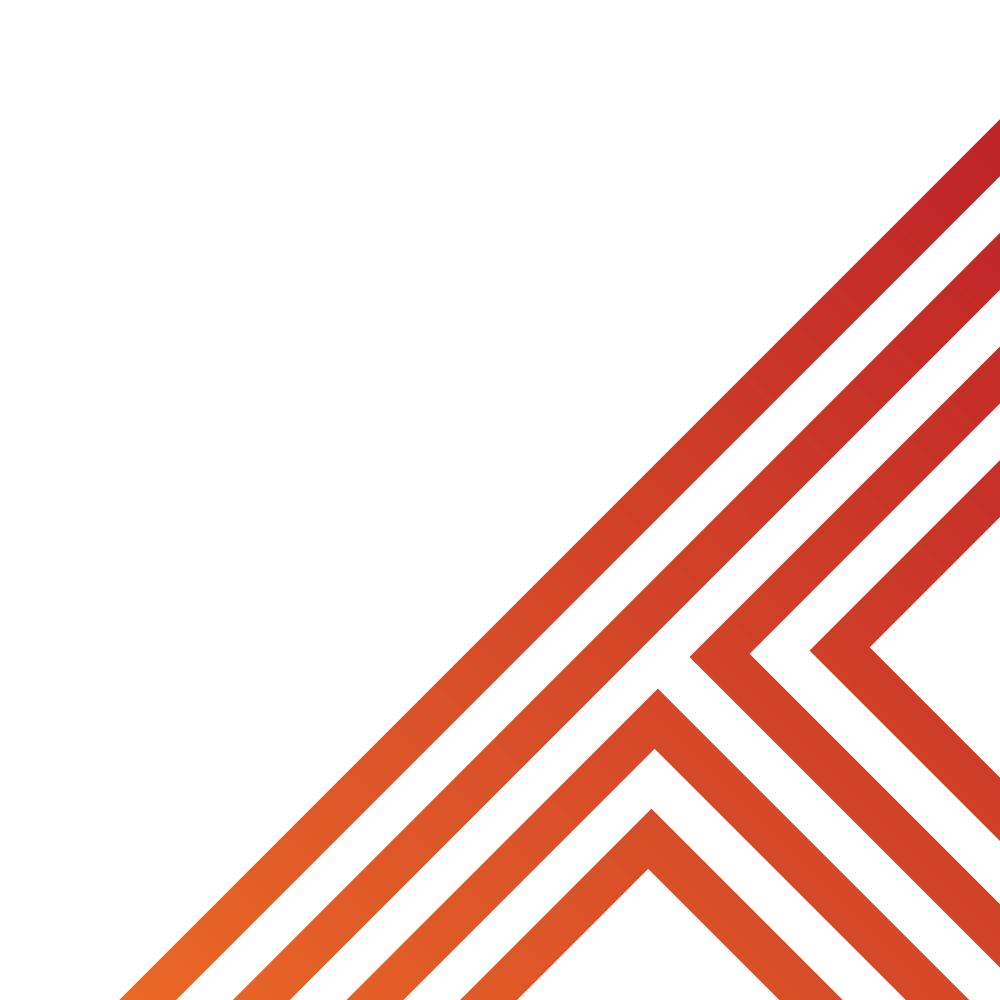 Using your oracy helpsheet, with the person next to you, discuss your response to the question:

“What are eating disorders? Have you heard of this term before?”

Remember to use the sentence starters to add, build or challenge what your partner has said.

Be ready to share your discussion with the class
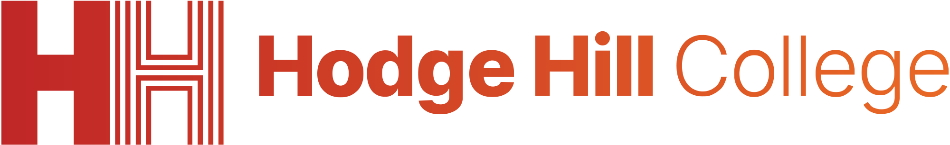 What are eating disorders?
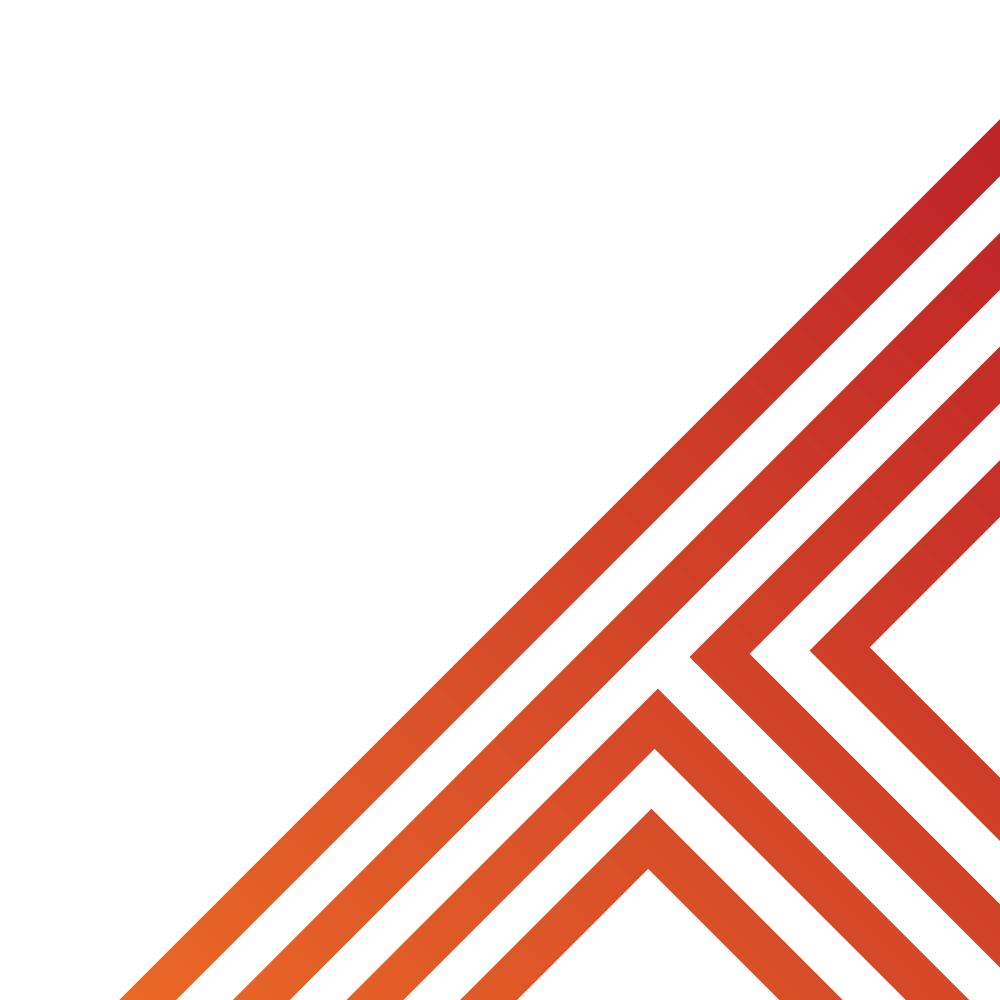 Eating disorders are…

“mental health conditions where people have an unhealthy focus on food, body weight or shape”
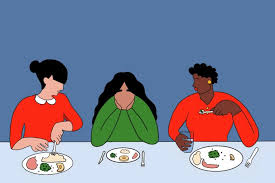 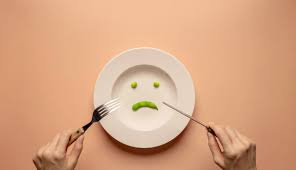 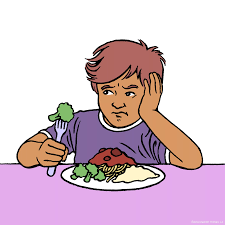 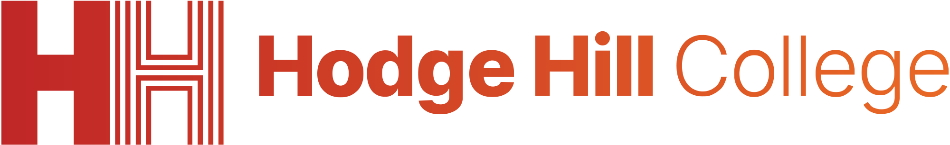 What are eating disorders?
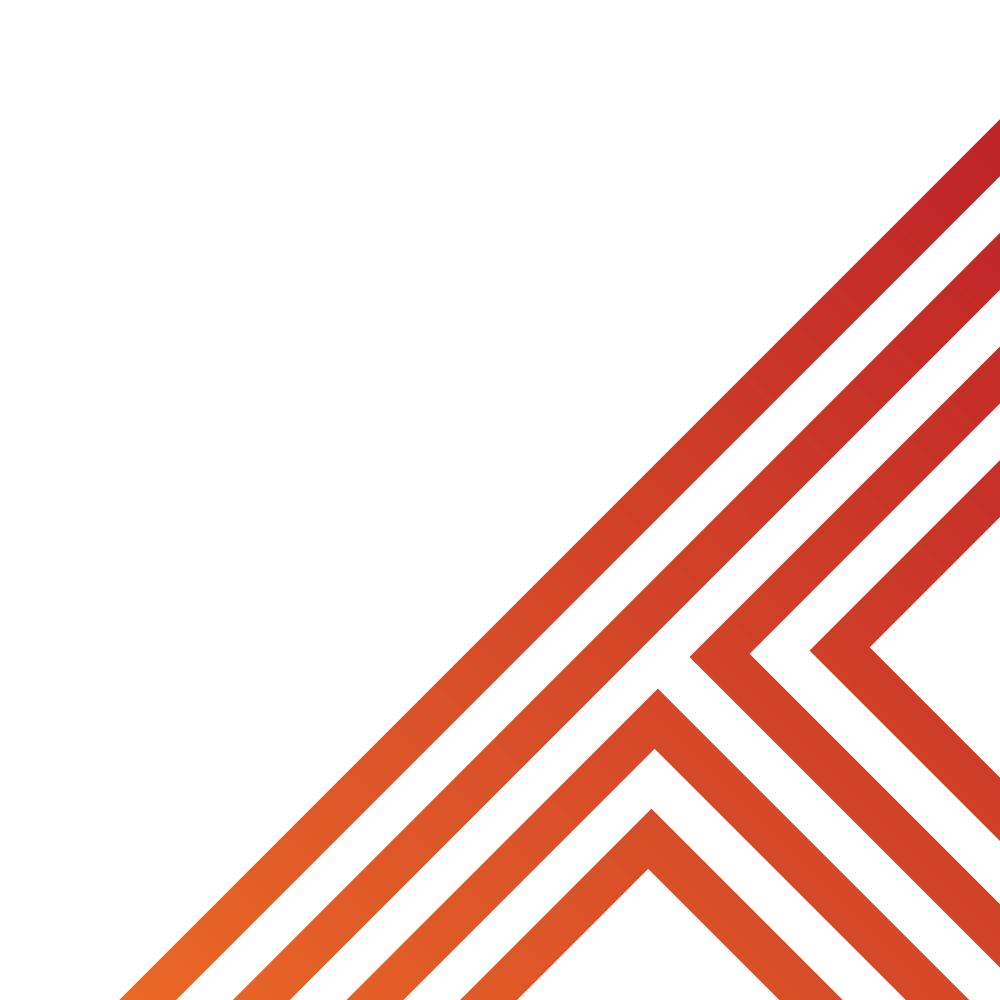 Eating disorders affect a person’s emotions, behaviours and physical health.

Unfortunately eating disorders are common and affect many young people.

Learning and understanding eating disorders can help people find support to combat the eating disorder.
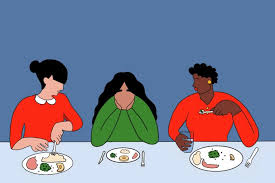 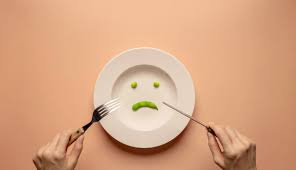 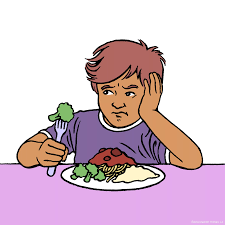 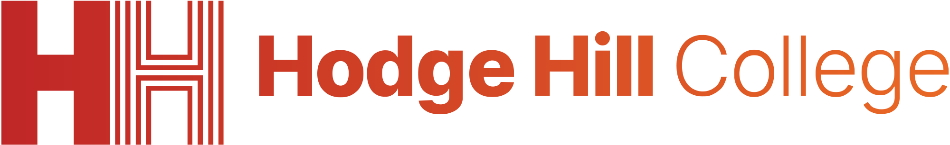 What are eating disorders?
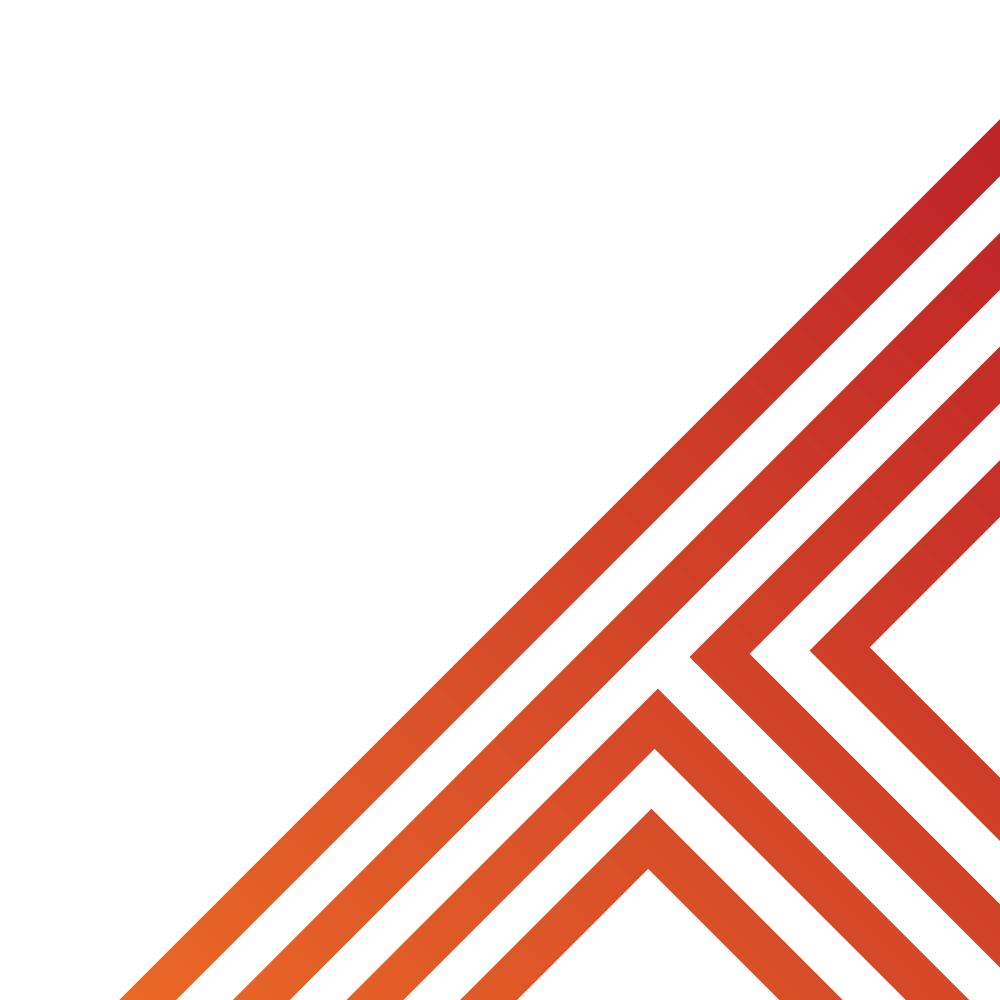 There are lots of myths about eating disorders.

For each of the following statements decide if you think it is a myth or fact.
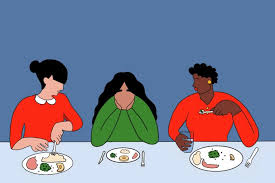 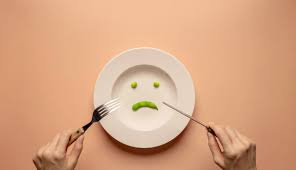 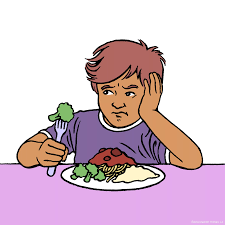 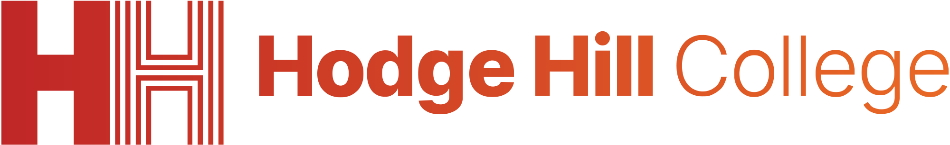 What are eating disorders?
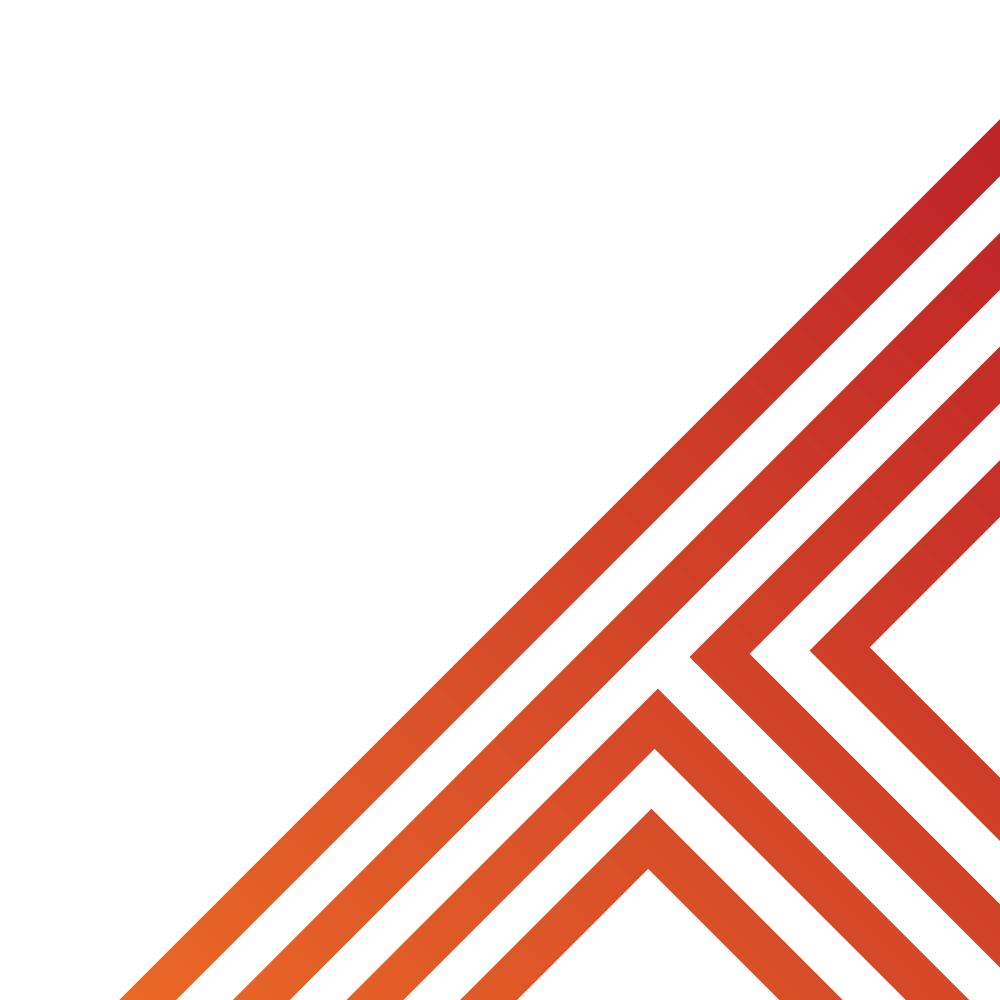 Is the following statement a myth or fact.

“eating disorders only happen to girls”

This is a myth. Eating disorders affect people of all genders.
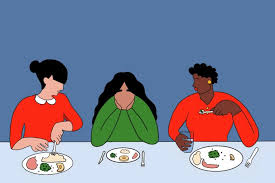 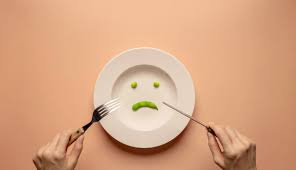 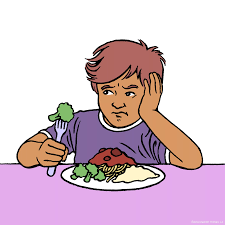 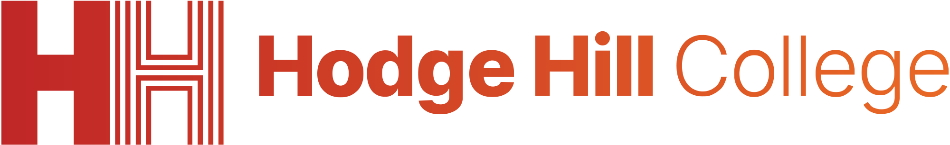 What are eating disorders?
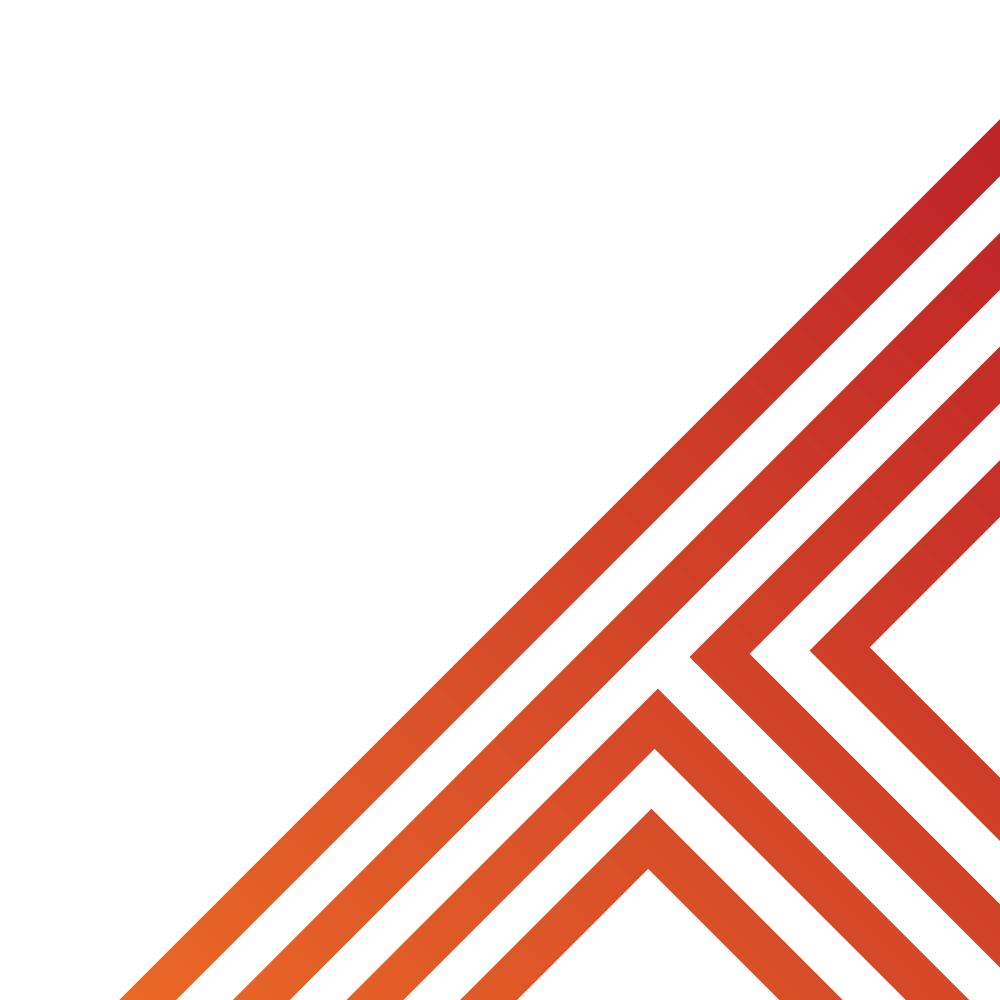 Is the following statement a myth or fact.

“eating disorders are not only about food, they also include weight and body shape”

This is a fact. Eating disorders are often tied to how people feel about themselves which is commonly weight and body size.
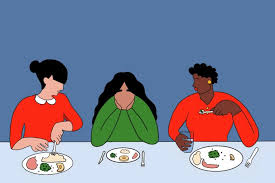 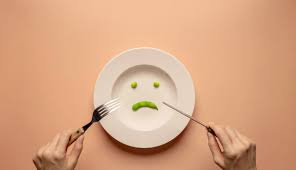 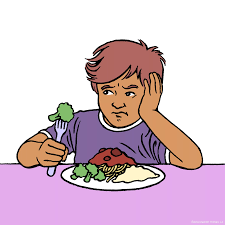 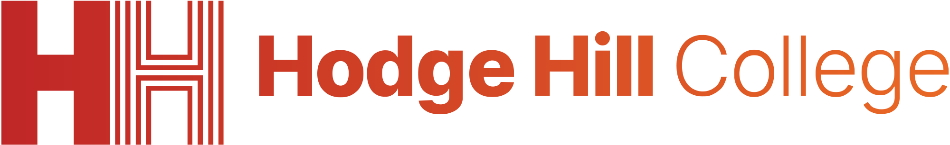 What are eating disorders?
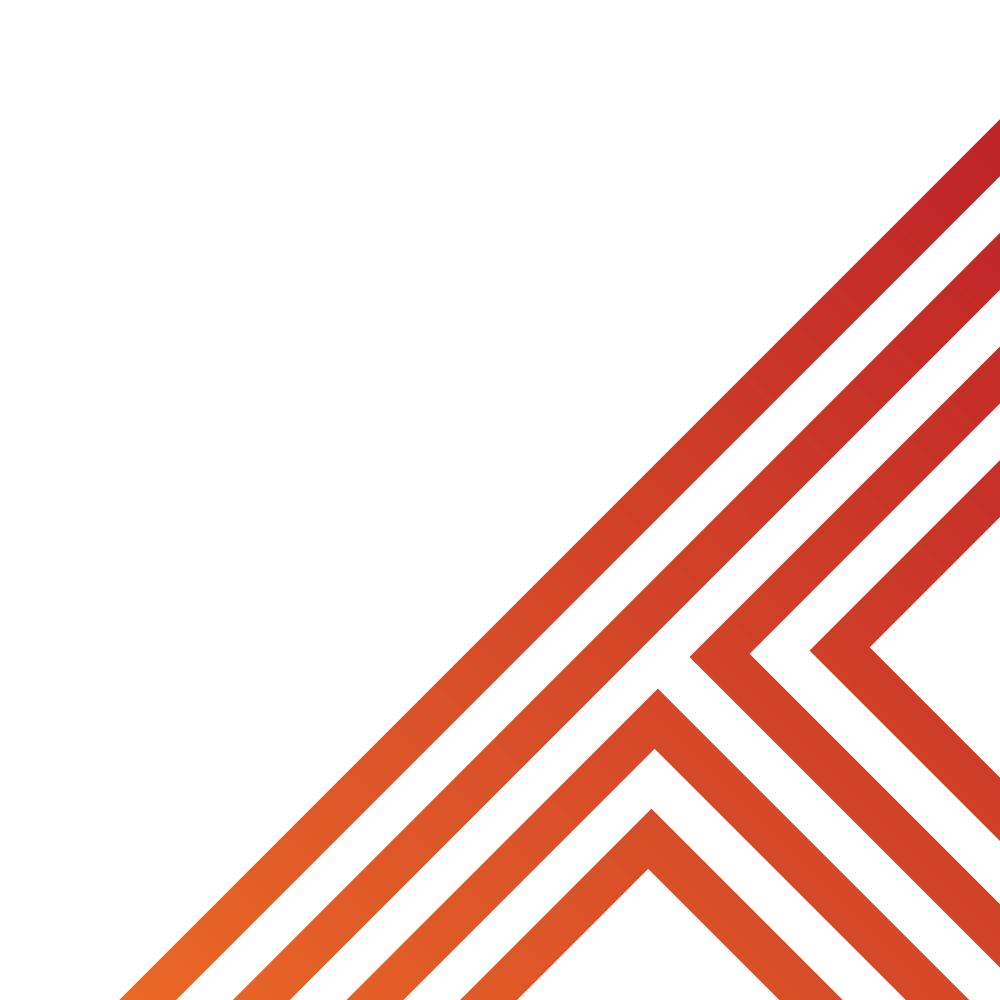 Is the following statement a myth or fact.

“eating disorders are dangerous”

This is a fact. Eating disorders can lead to serious physical health issues.
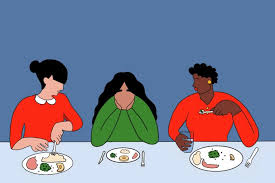 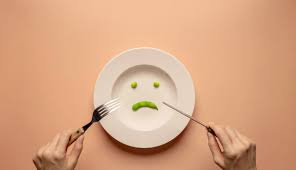 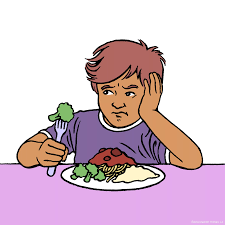 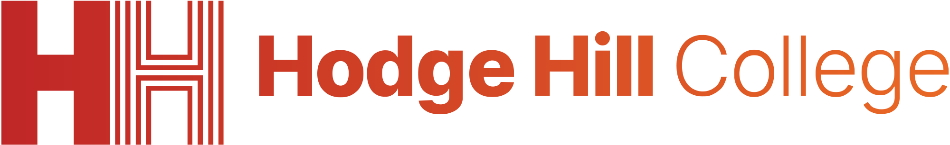 What are eating disorders?
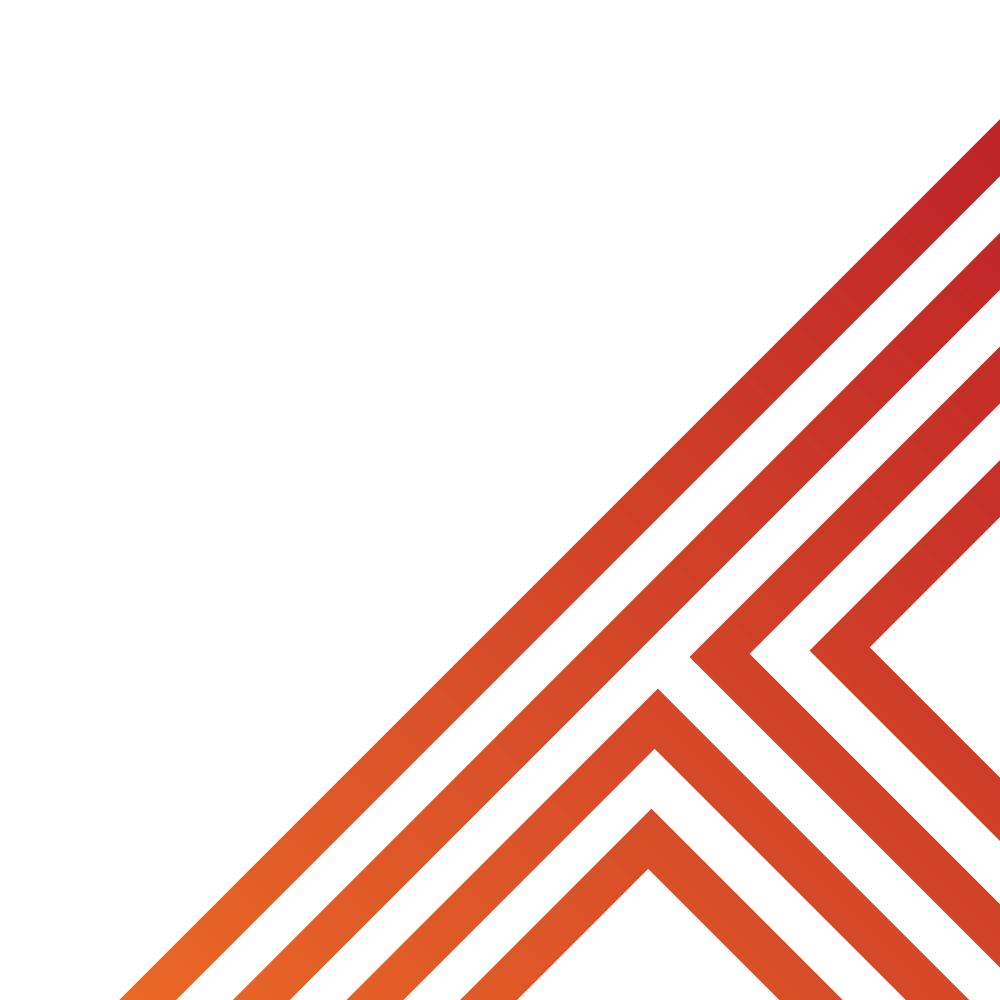 Is the following statement a myth or fact.

“people with eating disorders are just looking for attention”

This is a myth. Eating disorders are not attention seeking behaviours but serious conditions that require empathy and understanding
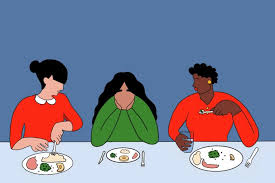 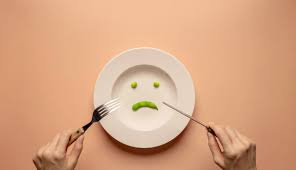 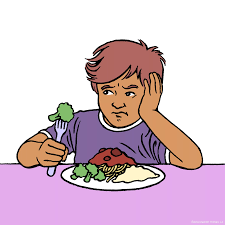 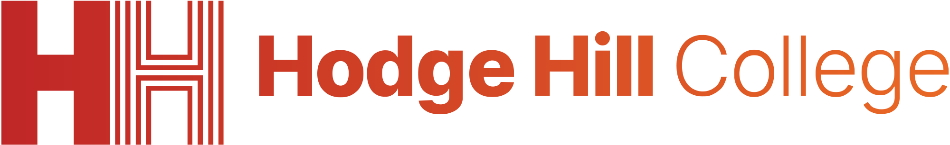 What are eating disorders?
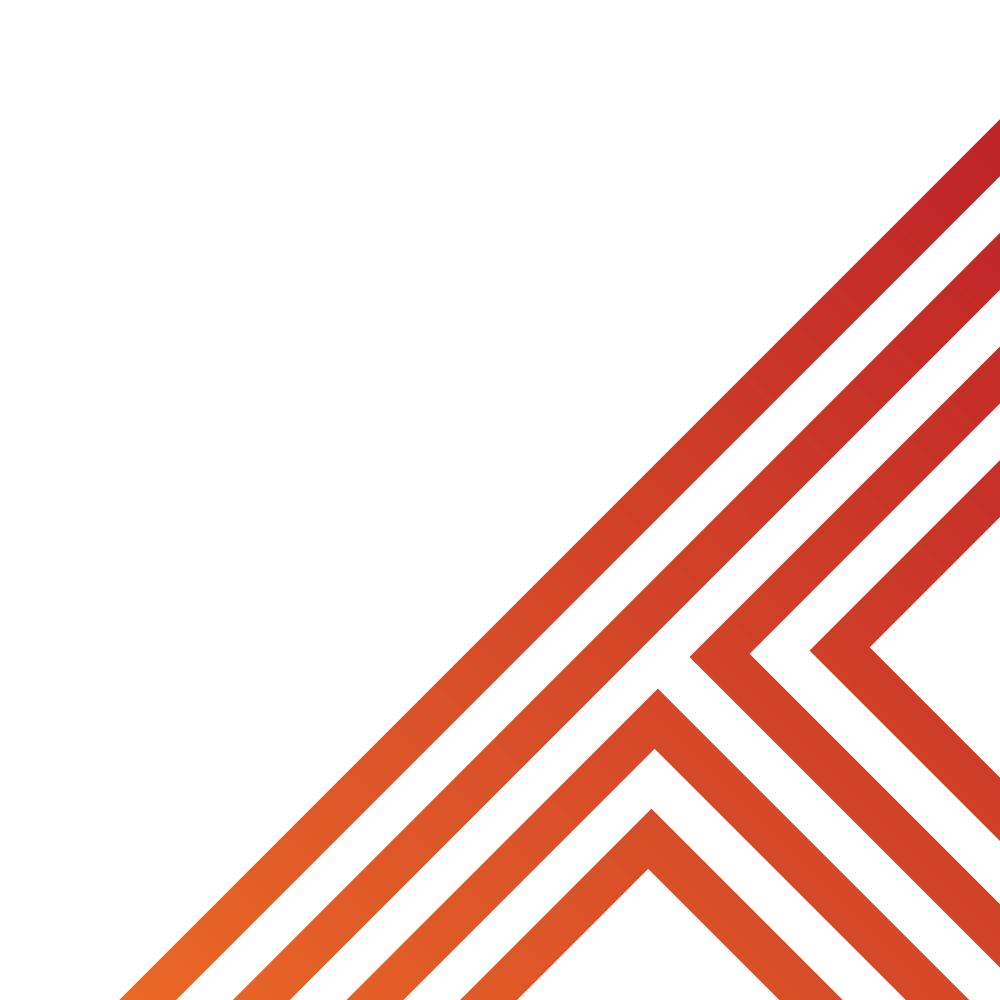 Is the following statement a myth or fact.

“you can tell if someone has an eating disorder just by looking at them”

This is a myth. You can’t always tell by appearance as eating disorders are all very different
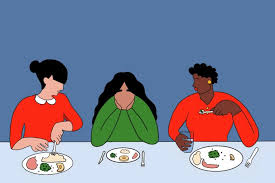 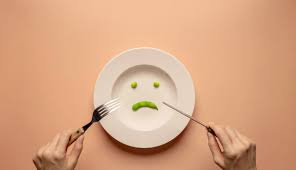 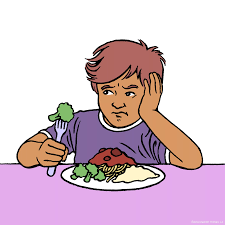 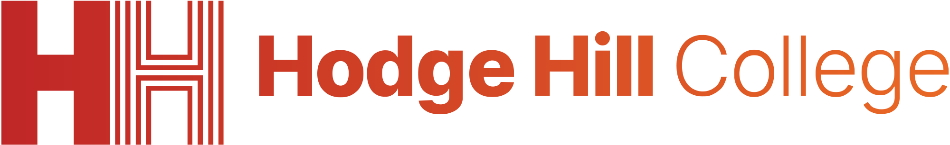 Support
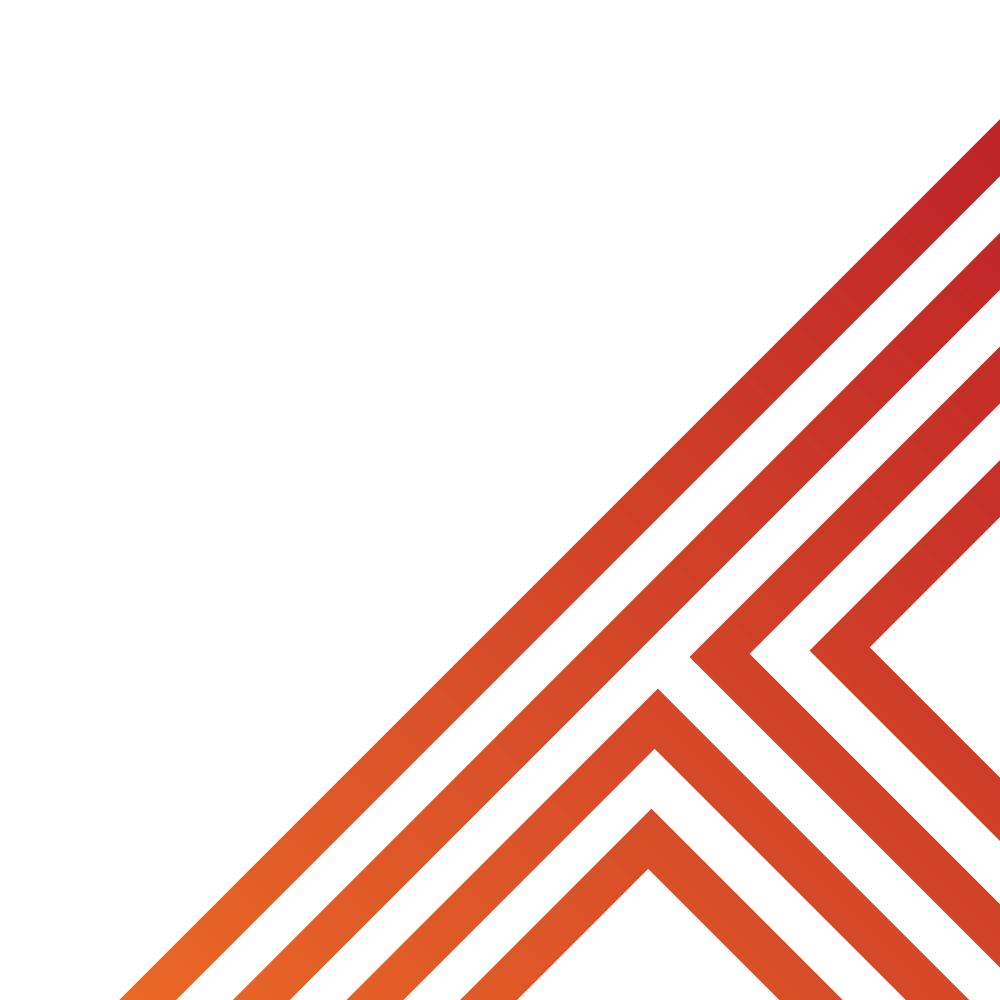 If you ever need support about eating disorders for yourself, a friend or family member you can find it here:
Childline.org.uk

Call – 08001111

Email or chat online for support
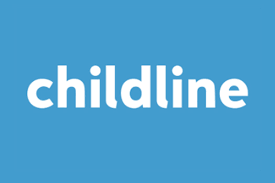 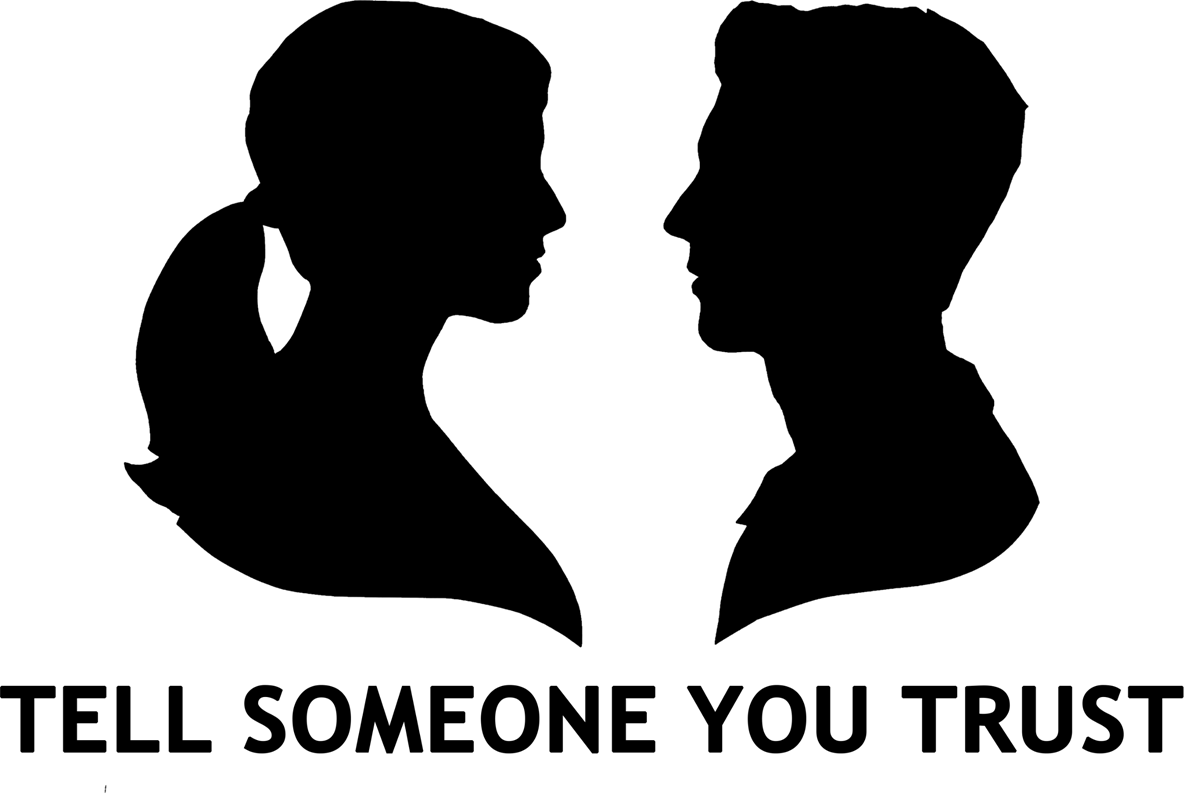 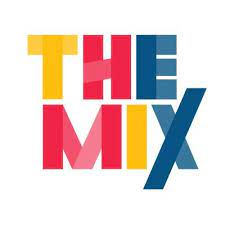 Themix.org.uk

You can email or have one-to-chat online.

There is also a crisis messenger which is available 24/7